Psalms of Thanksgiving“For His steadfast love endures forever”
Jan. – Feb. 2020
Learning Goals (p.3)
Read for meaning.
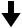 Identify features of thanksgiving.
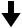 See God through thankfulness.
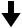 Pray with purposeful thanks.
Psalms of Thanksgiving Review:
What are the three elements typically found in a Psalm of Thanksgiving?
Psalms of Thanksgiving (p.7)
Declaration of Thanks
Report of a Crisis
Report of Deliverance
Review – Match the Psalms:
David called upon the Lord, “Then the earth reeled and rocked...”
Psalm 124 & 129
Four groups of helpless, “Then they cried to the Lord in their distress.”
Psalm 116
“Blessed is the one whose transgression is forgiven.”
Psalm 32
“Into your hand I commit my spirit; you have redeemed me…”
Psalm 31
Songs of Ascent, contain call and response, “Let Israel now say!”
Psalm 118
Psalm 107
“Precious in the sight of the Lord is the death of his saints.”
Psalm 18
Song of the Passover, “The stone that the builders rejected…”
Learning Plan (p.2)
Psalm 30 (p. 8-9)
As we read:
What jumps out? What do you notice? Big ideas? Features?
Psalm 30 (p. 8-9)
Praise/Thanks
What stands out about the praise in this psalm?
Psalm 30 (p. 8-9)
Praise/Thanks
Crisis and Deliverance
How is it described?
How do we relate?
Psalm 30 (p. 8-9)
For His anger is but for a moment,
And his favor is for a lifetime.
Weeping may tarry for a night,
But joy comes with the morning. (5)
As for me, I said in my prosperity, 
“I shall never be moved.” (6)
“What profit is there in death, 
if I go down to the pit? 
Will the dust praise you? 
Will it tell of your faithfulness? (9)
Psalm 30 (p. 8-9)
How do we see Jesus in Psalm 30?
Looking Ahead (p.10-11)
Read Psalm 92 actively.
Identify the components.
Message in a nutshell.
What about God?
Write your own prayer.
Psalms of Thanksgiving“For His steadfast love endures forever”
Jan. – Feb. 2020